ВСЕРОССИЙСКАЯ ПЕРЕПИСЬ НАСЕЛЕНИЯ
с 15 октября по 14 ноября 2021 года
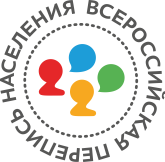 Как можно переписаться?
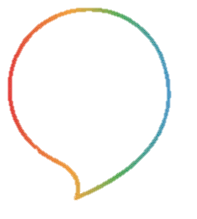 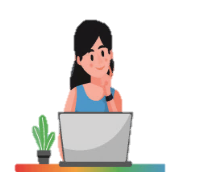 На портале Госуслуг
с 15 октября по 08 ноября
№1
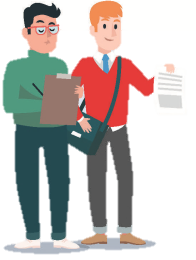 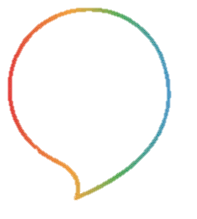 Дождаться визита переписчика
с 15 октября по 14 ноября
№2
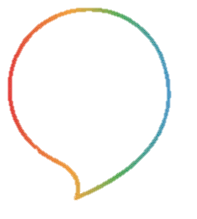 №3
Посетить стационарный участок
с 15 октября по 14 ноября
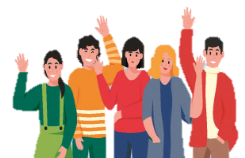 По вопросам ПЕРЕПИСИ обращайтесь в Волховское отделение Петростата
по адресу: г. Волхов, ул. Волгоградская, д.3   тел. 8 (81363) 23-587
ВСЕРОССИЙСКАЯ ПЕРЕПИСЬ НАСЕЛЕНИЯ
с 15 октября по 14 ноября 2021 года
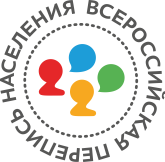 Адреса и часы работы переписного участка